Устная работа
Проверка д/з
Решение задач
Д/з
Повторение геометрии при подготовке к итоговой аттестации
ТЕМА УРОКА:
обобщить и систематизировать полученные и приобретенные знания, умения, навыки;
 активация элементов ранее изученного материала;
повторить свойства фигур, рассмотреть различные способы расположения геометрических фигур на плоскости;
при решении стандартных задач рассматривать возможность другой конфигурации фигур.
ЦЕЛИ УРОКА:
Веприкова Римма Хабибулаевна (учитель математики) 
Зайцева Вера Васильевна (учитель информатики)
МОУ – Гимназия № 2 г. Клин Московской области
АВТОРЫ:
Устная работа
Проверка д/з
Решение задач
Д/з
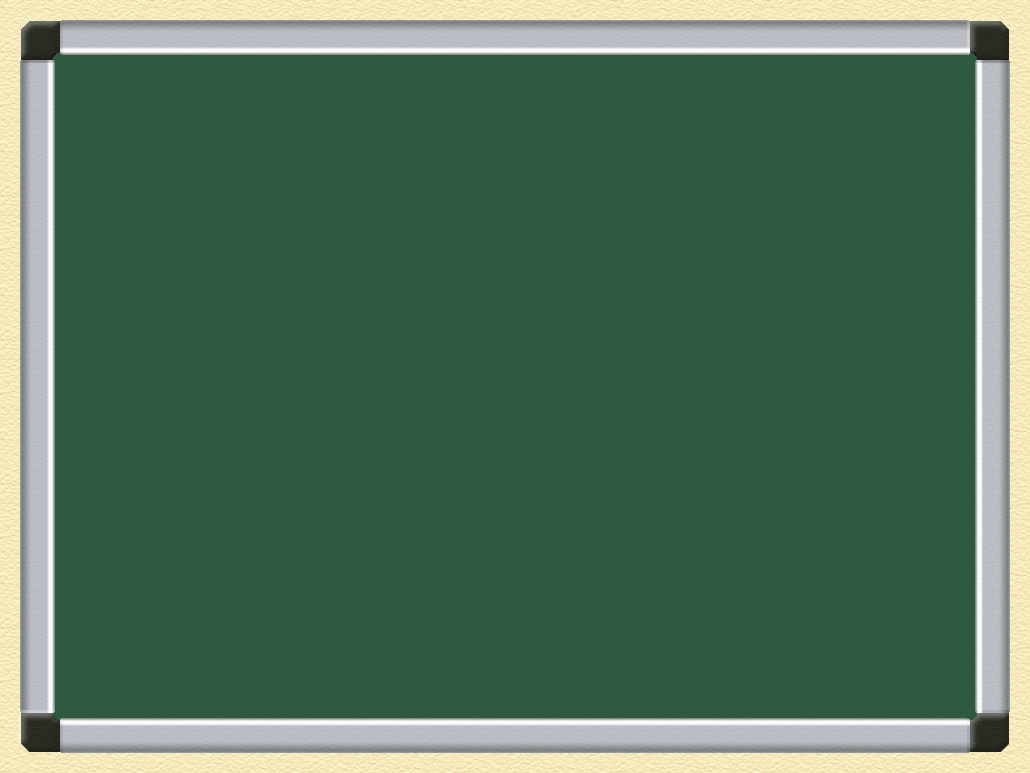 Задача 1
Задача 2
Задача 3
C
B
Дано: CBD=35; BF=2см; AD=3см; AF=FC; CAD=ACB.
Найти: ADF; FD; BC.
2
F
3
A
D
Решение
1
2
Устная работа
Проверка д/з
Решение задач
Д/з
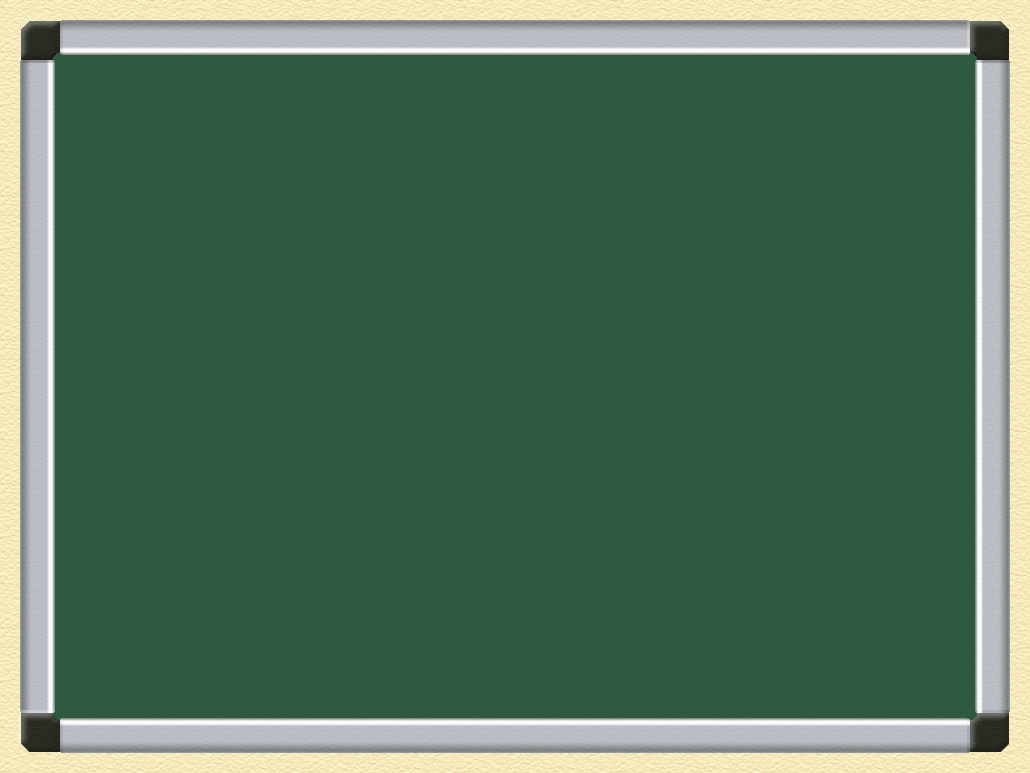 Задача 1
Задача 2
Задача 3
C
B
Дано: CBD=35; BF=2см; AD=3см; AF=FC; CAD=ACB.
Найти: ADF; FD; BC.
2
F
3
A
D
Решение
1). Так как CAD=ACB – накрест лежащие, то по признаку параллельности прямых BC||AD.
2). Рассмотрим AFD=BFC по стороне  и двум прилежащим углам (1.AF=FC; 2. CAD=ACB; 3.  AFD = BFC).
ВF=FD; FBC=ADF; BC=AD
BC=AD=3 (см); ВF=FD=2 (см); ADF=35.
Ответ: 35; 3 см; 2 см.
2
1
Устная работа
Проверка д/з
Решение задач
Д/з
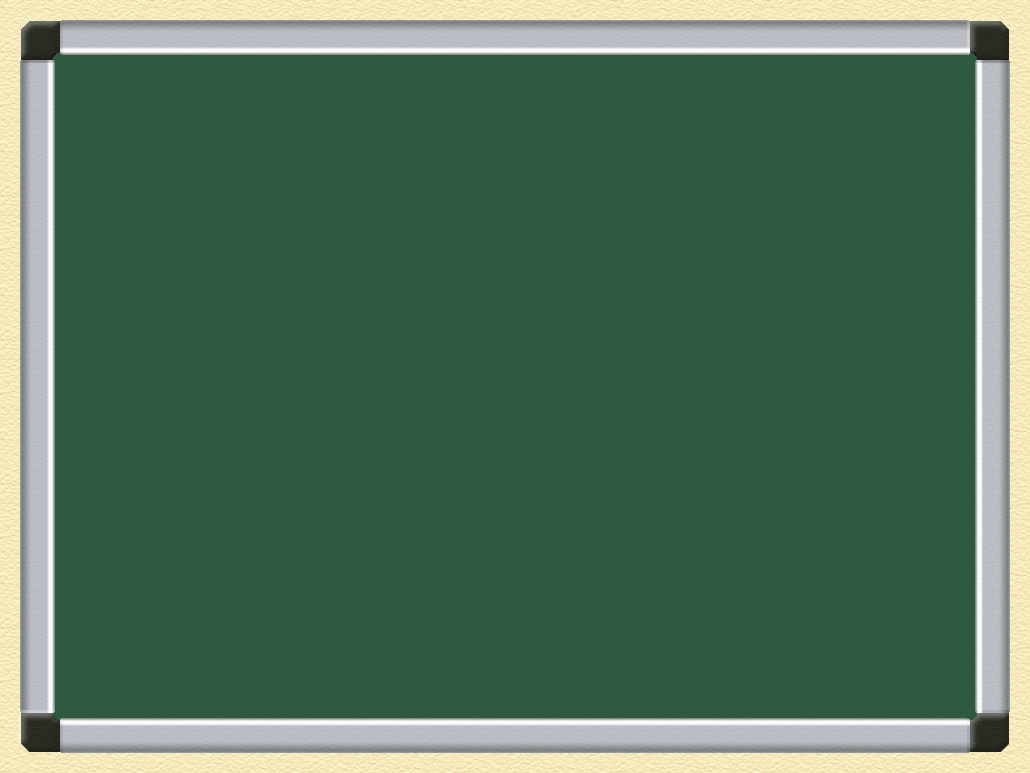 Задача 1
Задача 2
Задача 3
B
Дано: 
AB=BC; CF=FD.
Доказать, что AB||DF.
C
D
A
Доказательство
F
1
2
Устная работа
Проверка д/з
Решение задач
Д/з
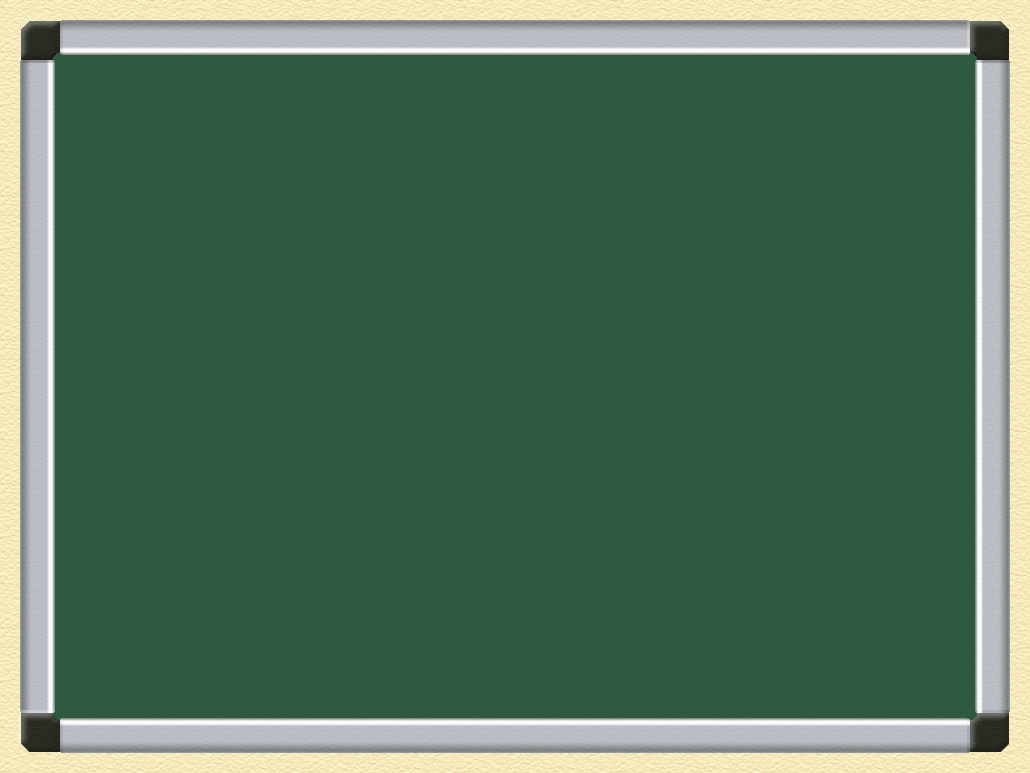 Задача 1
Задача 2
Задача 3
B
Дано: 
AB=BC; CF=FD.
Доказать, что AB||DF.
C
D
A
Доказательство
1). ABC – равнобедренный (по определению), так как AB=BC  BAC=ACB по свойству равнобедренного треугольника.
F
2). CDF – равнобедренный по определению, так как CF=FD  DCF=CDF (по свойству).
3) ACB=DCF –  вертикальные  BAC=CDF – накрест лежащие, то по признаку параллельности прямых  AB||FD, что и требовалось доказать.
2
1
Устная работа
Проверка д/з
Решение задач
Д/з
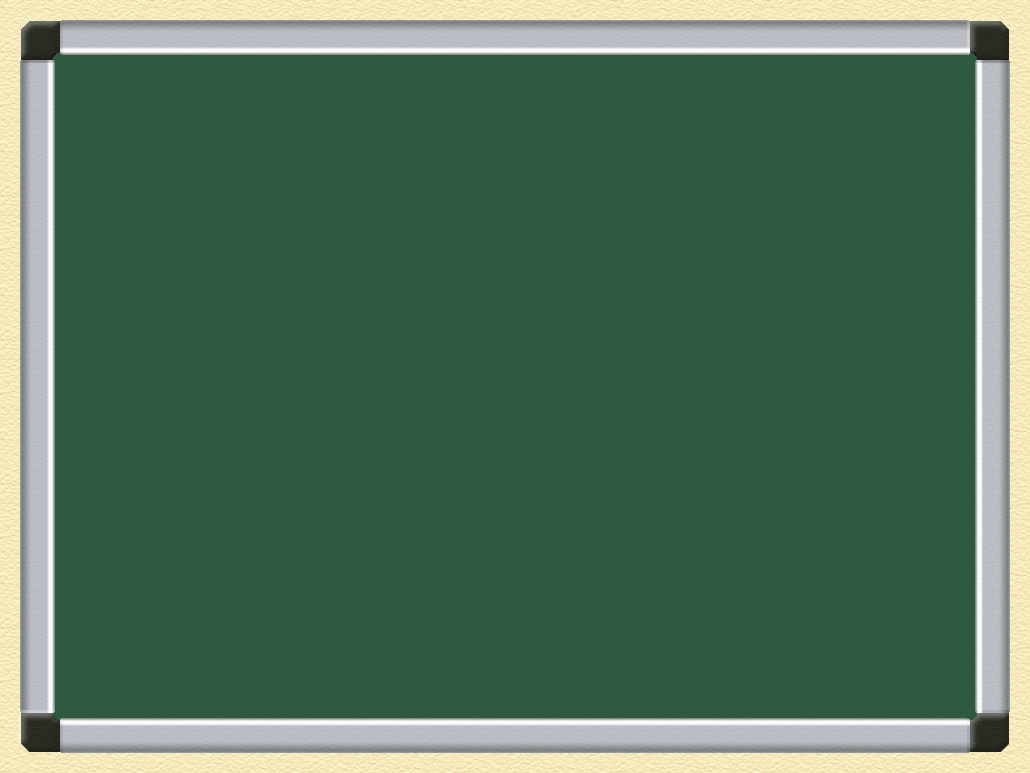 Задача 3
Задача 1
Задача 2
B
C
Дано: (O;R) – окружность
т.A,B,C,D  (O;R) 
AC ∩ BD= т.F
Записать: пропорциональные отрезки.
F
A
O
D
Решение
1
2
Устная работа
Проверка д/з
Решение задач
Д/з
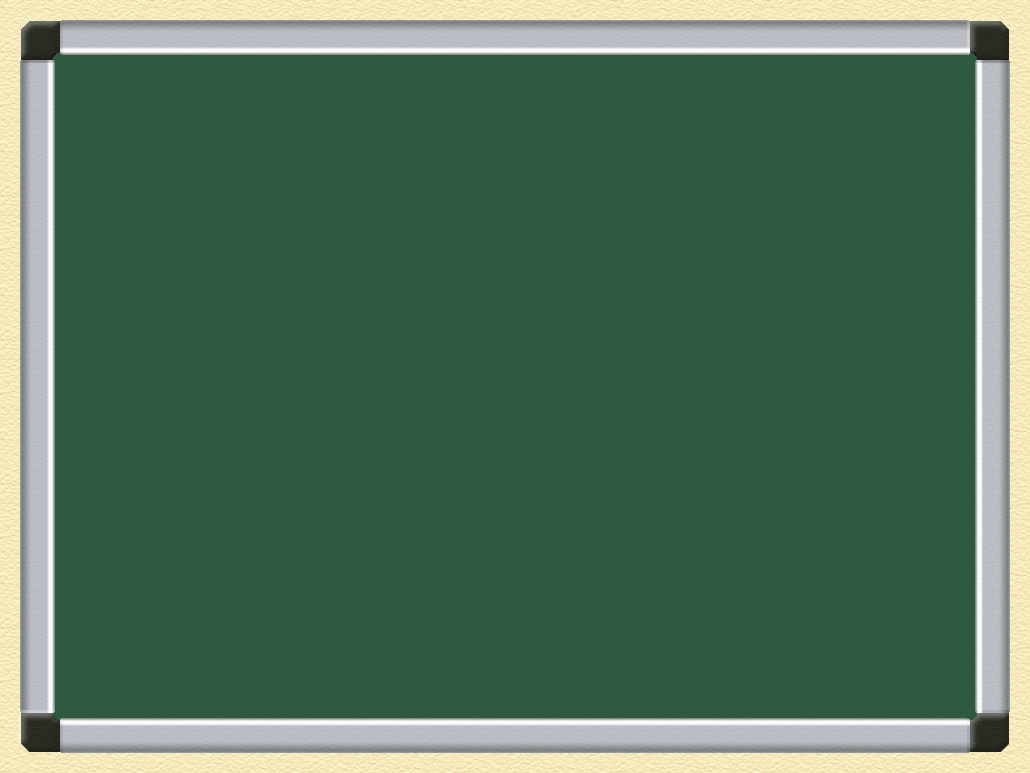 Задача 3
Задача 1
Задача 2
B
C
Дано: (O;R) – окружность
т.A,B,C,D  (O;R) 
AC ∩ BD= т.F
Записать: пропорциональные отрезки.
F
A
O
D
Решение
1). ABD=ACD – вписанные, опирающиеся на одну и туже дугу AD.
2). BAC=CDB – вписанные, опирающиеся на одну и туже дугу BC.
3). AFB=CFD – вертикальные  стороны AF и DF; BF и CF; AB и CD – сходственные стороны  ABF  CDF 
2
1
Проверка д/з
Устная работа
Решение задач
Д/з
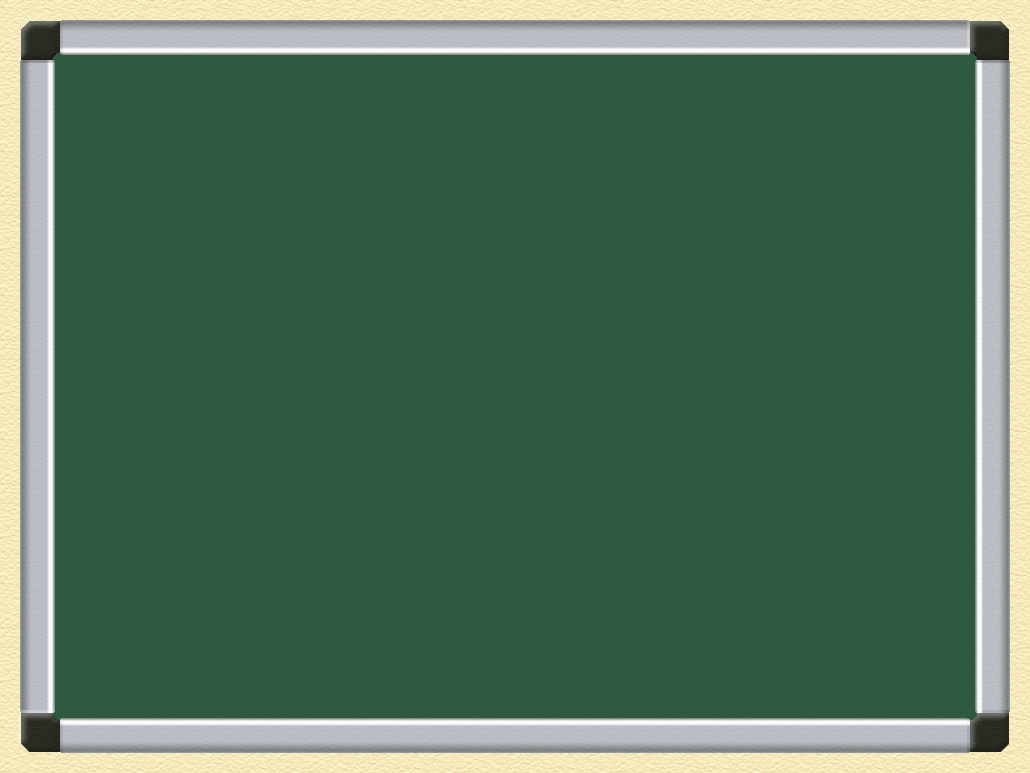 Задача 1
Задача 2
A
Проверка д/з
Из точки А проведены две прямые, касающиеся окружности радиуса r в точках M и N. Найти длину отрезка MN, если расстояние от точки A до центра окружности равно a.
Решение
M
N
B
O
1
2
Проверка д/з
Устная работа
Решение задач
Д/з
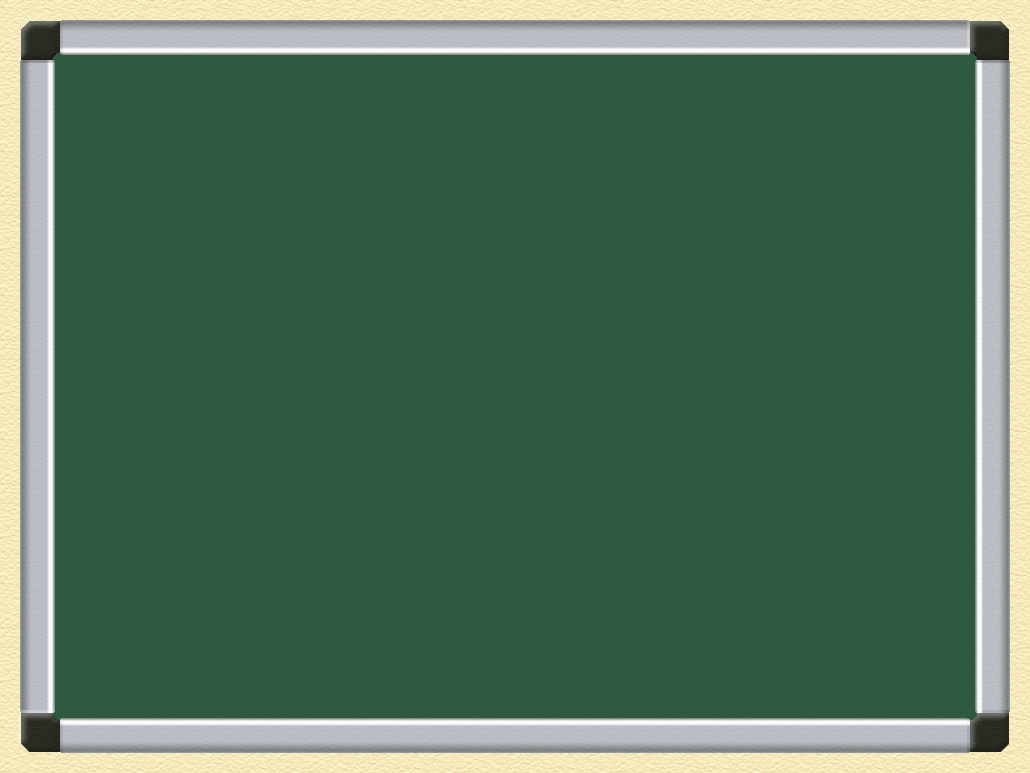 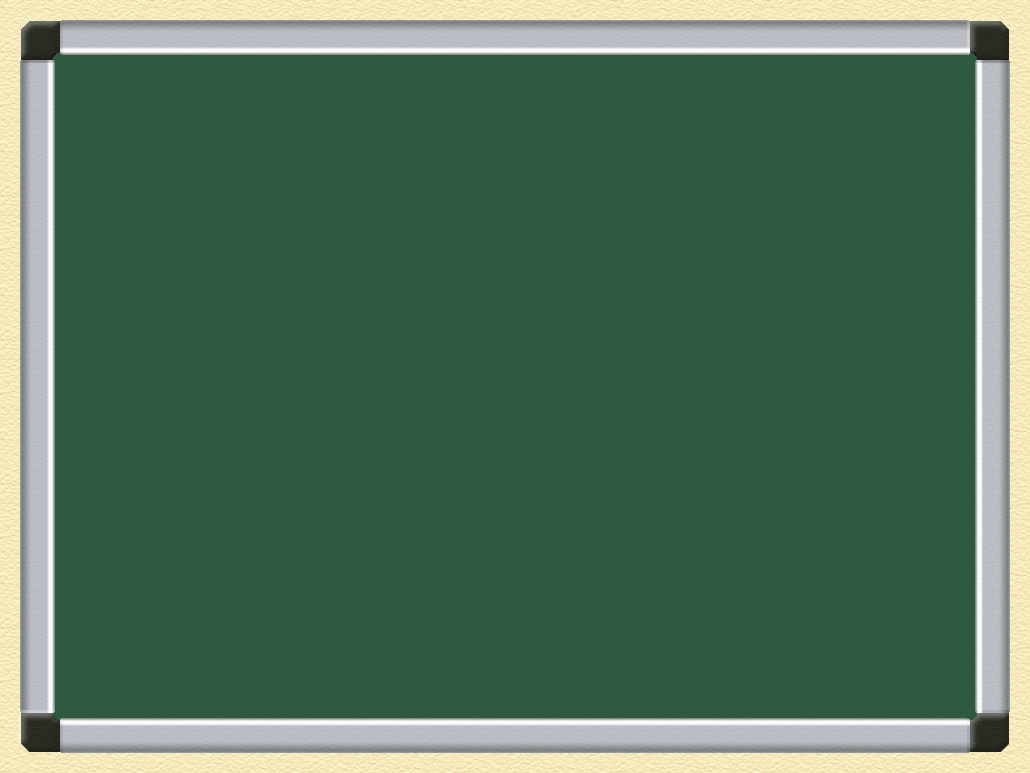 Задача 1
Задача 2
Задача 1
Задача 2
A
Проверка д/з
Решение
OM и ON – радиусы окружности; по свойству радиуса, проведенного в точку касания, OMMA; ONNA.
∆AMO= ∆ANO – прямоугольные (по катету и гипотенузе: OM=ON=r; OA – общая)  OAM=OAN.
AM=AN  ∆AMN – равнобедренный (по определению) AOM=AON.
По свойству равнобедренного треугольника:  AB – биссектриса, медиана и высота MB=BN; ABMN.
M
N
B
O
S(∆AMO)=½MBˑAO или S(∆AMO)=½MOˑAM 
Из ∆AMO: по теореме Пифагора: 

                                  и                                          Ответ:
Слайд 5
2
1
Проверка д/з
Устная работа
Решение задач
Д/з
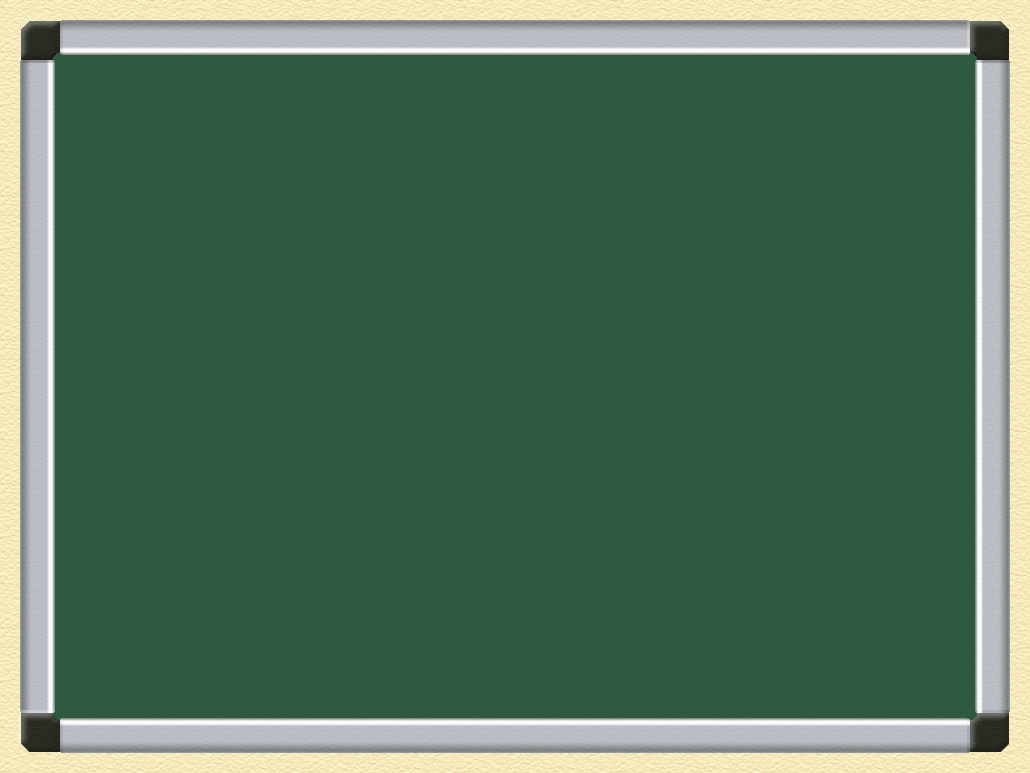 Задача 1
Задача 2
B
C
Проверка д/з
В параллелограмме ABCD (AB||CD) диагонали AC=c; BD=3с/2. Найти площадь параллелограмма, если CAB=2ABD.
O
Решение
A
D
1
2
Проверка д/з
Устная работа
Решение задач
Д/з
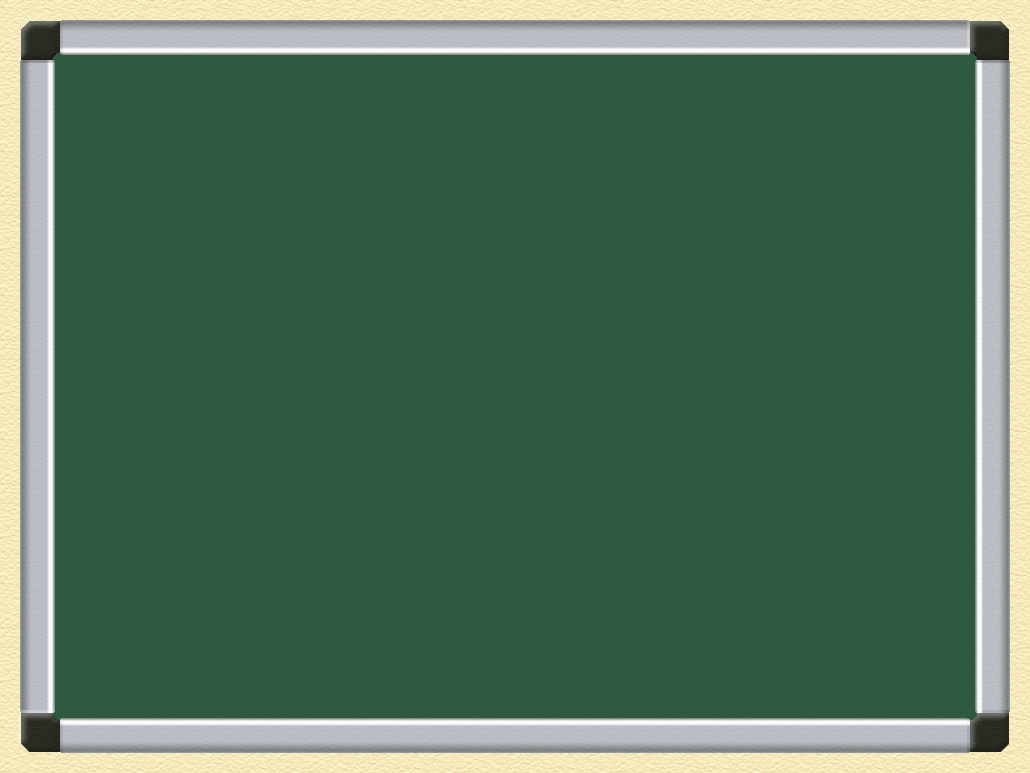 Задача 1
Задача 2
Задача 2
B
C
Проверка д/з
Решение
O
Точка О – точка пересечения диагоналей параллелограмма 	ABCD. Для вычисления площади применим формулу S(ABCD)=½ACˑBDˑsin AOB;  
S(ABCD)=¾c2ˑsin AOB
Пусть DBA=, тогда CAB=2, AOB=π – 3.
3
A
D
По теореме синусов из ∆AOB:



Тогда, используя формулу sin3, получаем

sin AOB=sin3  =3sin  –4sin3=

Ответ:
2
1
Решение задач
Устная работа
Проверка д/з
Д/з
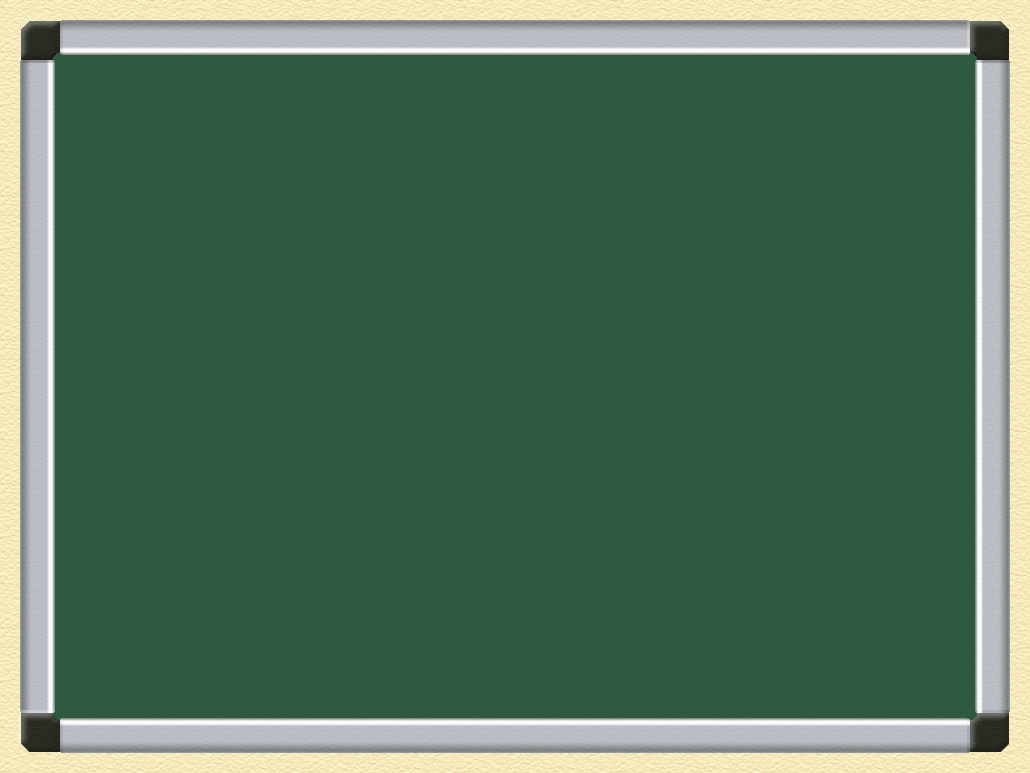 Задача 1
Задача 2
B
Проверка д/з
Две стороны треугольника равны a и b. Найти его третью сторону, если его угол, лежащий против этой стороны, в 2 раза больше угла, лежащего против стороны b.
a
Решение
Искомую сторону ∆ABC обозначим c, то есть AB=c
b
A
C
1
2
3
4
5
6
T
8
Решение задач
Устная работа
Проверка д/з
Д/з
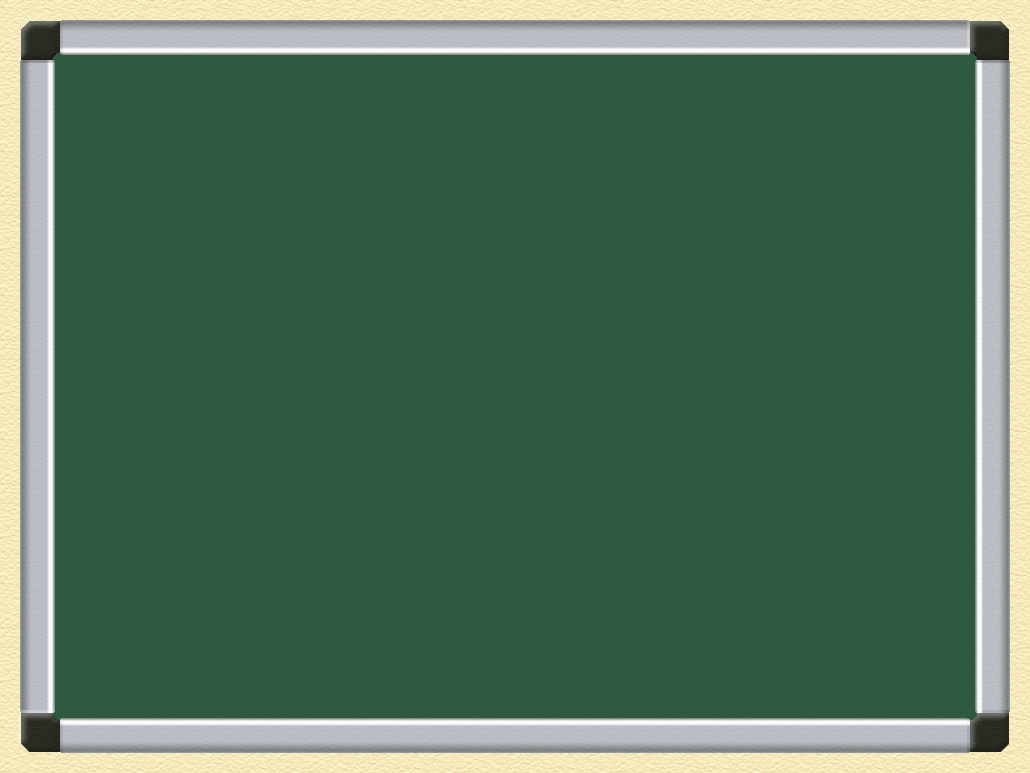 Задача 1
Задача 2
B
Проверка д/з
Две стороны треугольника равны a и b. Найти его третью сторону, если его угол, лежащий против этой стороны, в 2 раза больше угла, лежащего против стороны b.
a
c
Решение
Искомую сторону ∆ABC обозначим c, то есть AB=c
b
A
C
B=, тогда C=2. Проведем CD – биссектрису C.
2
3
4
5
6
T
8
1
Решение задач
Устная работа
Проверка д/з
Д/з
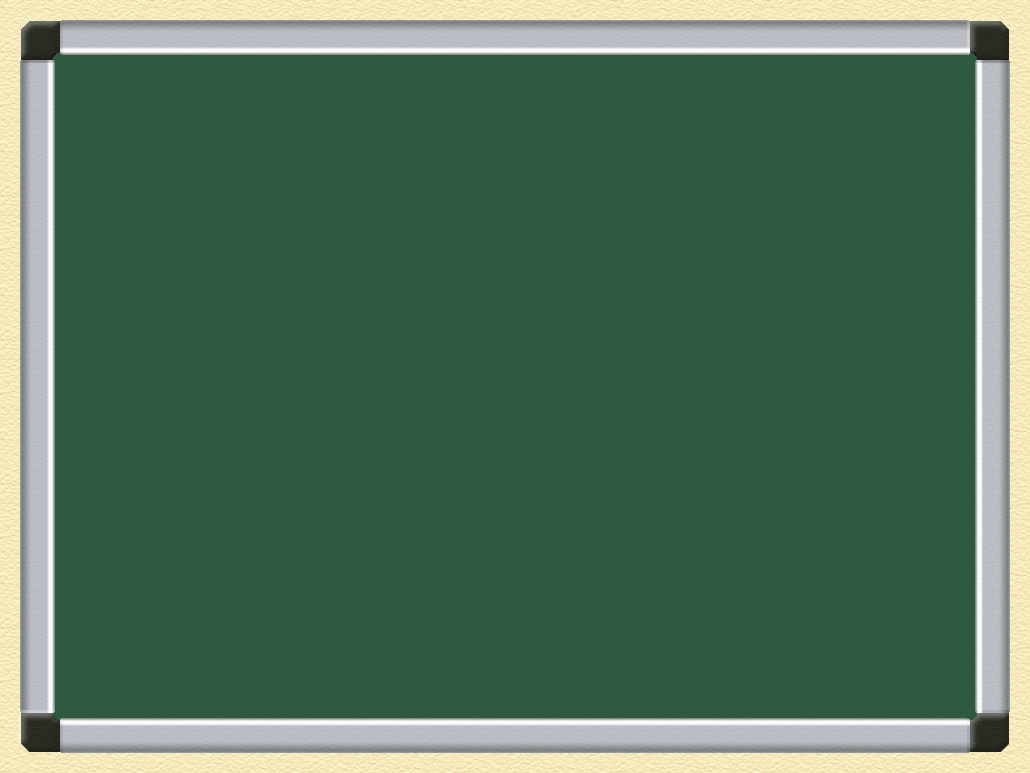 Задача 1
Задача 2
B
Проверка д/з
Две стороны треугольника равны a и b. Найти его третью сторону, если его угол, лежащий против этой стороны, в 2 раза больше угла, лежащего против стороны b.

a
c
D
Решение
2


Искомую сторону ∆ABC обозначим c, то есть AB=c
b
A
C
B=, тогда C=2. Проведем CD – биссектрису C.
3
1
2
4
5
6
T
8
Решение задач
Устная работа
Проверка д/з
Д/з
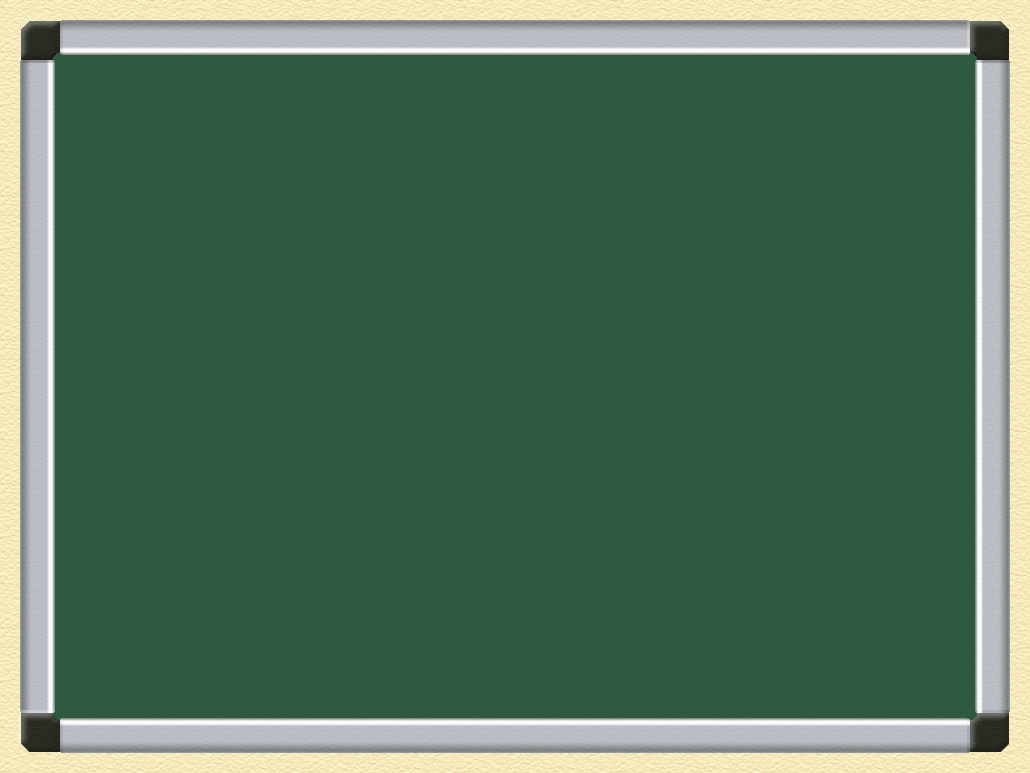 Задача 1
Задача 2
B
Проверка д/з
Две стороны треугольника равны a и b. Найти его третью сторону, если его угол, лежащий против этой стороны, в 2 раза больше угла, лежащего против стороны b.

a
c
D
Решение
2


Искомую сторону ∆ABC обозначим c, то есть AB=c
b
A
C
B=, тогда C=2. Проведем CD – биссектрису C.
Рассмотрим ∆CBD – равнобедренный, так как BCD=B= (углы при основании ∆ABD)  BD=CD.
Пусть BD = x, тогда AD=c – x, CD=x.
4
1
2
3
5
6
T
8
Решение задач
Устная работа
Проверка д/з
Д/з
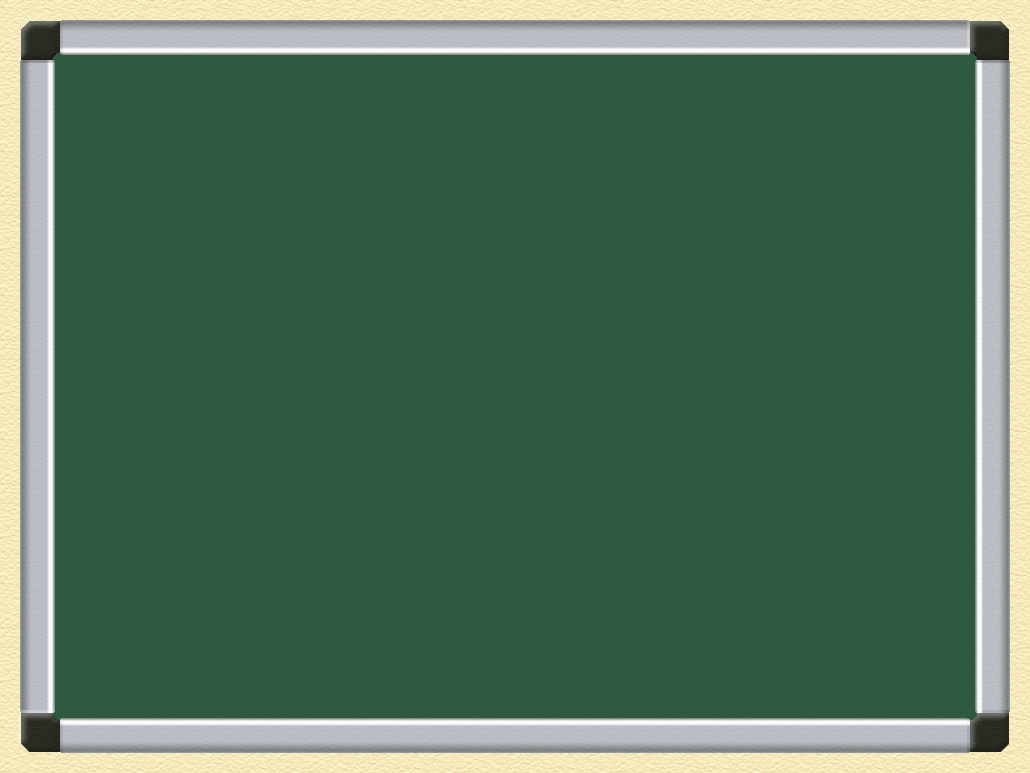 Задача 1
Задача 2
B
Проверка д/з
Две стороны треугольника равны a и b. Найти его третью сторону, если его угол, лежащий против этой стороны, в 2 раза больше угла, лежащего против стороны b.

x
a
c
D
x
Решение
2


Искомую сторону ∆ABC обозначим c, то есть AB=c
b
A
C
B=, тогда C=2. Проведем CD – биссектрису C.
Рассмотрим ∆CBD – равнобедренный, так как BCD=B= (углы при основании ∆ABD)  BD=CD.
Пусть BD – x, тогда AD=c – x, CD=x.
5
1
2
3
4
6
T
8
Решение задач
Устная работа
Проверка д/з
Д/з
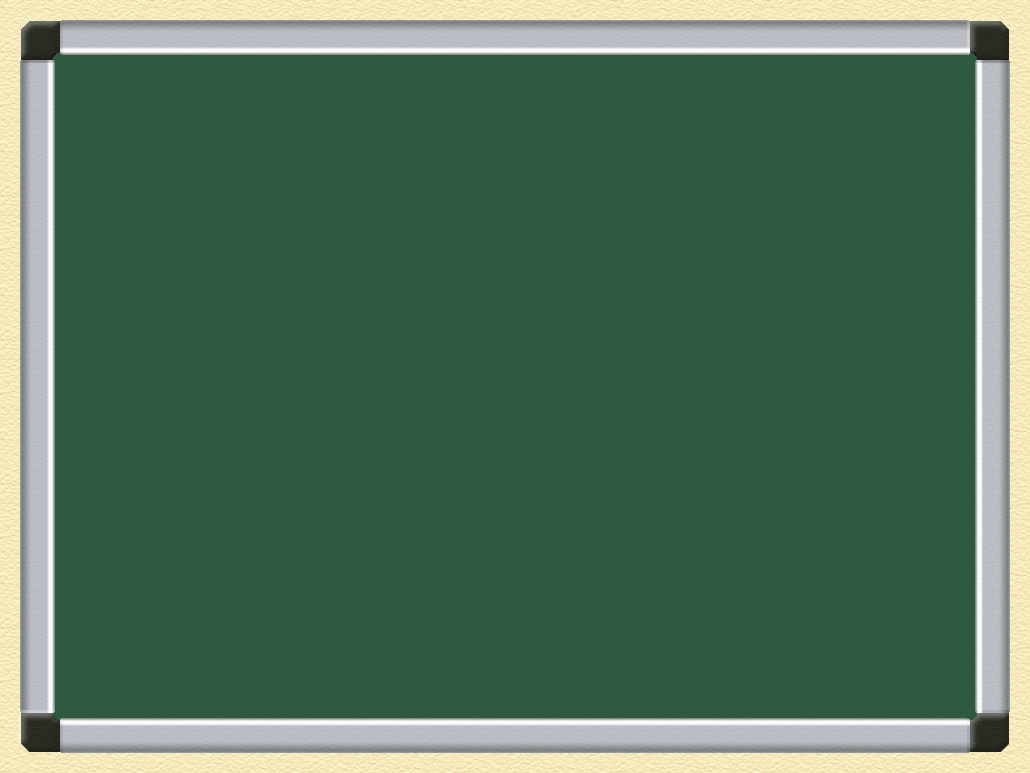 Задача 1
Задача 2
B
Проверка д/з
Две стороны треугольника равны a и b. Найти его третью сторону, если его угол, лежащий против этой стороны, в 2 раза больше угла, лежащего против стороны b.

x
a
c
D
x
Решение
2


Искомую сторону ∆ABC обозначим c, то есть AB=c
b
A
C
B=, тогда C=2. Проведем CD – биссектрису C.
Рассмотрим ∆CBD – равнобедренный, так как BCD=B= (углы при основании ∆ABD)  BD=CD.
Пусть BD – x, тогда AD=c – x, CD=x.
По теореме о биссектрисе внутреннего угла треугольника
6
1
2
3
4
5
T
8
Решение задач
Устная работа
Проверка д/з
Д/з
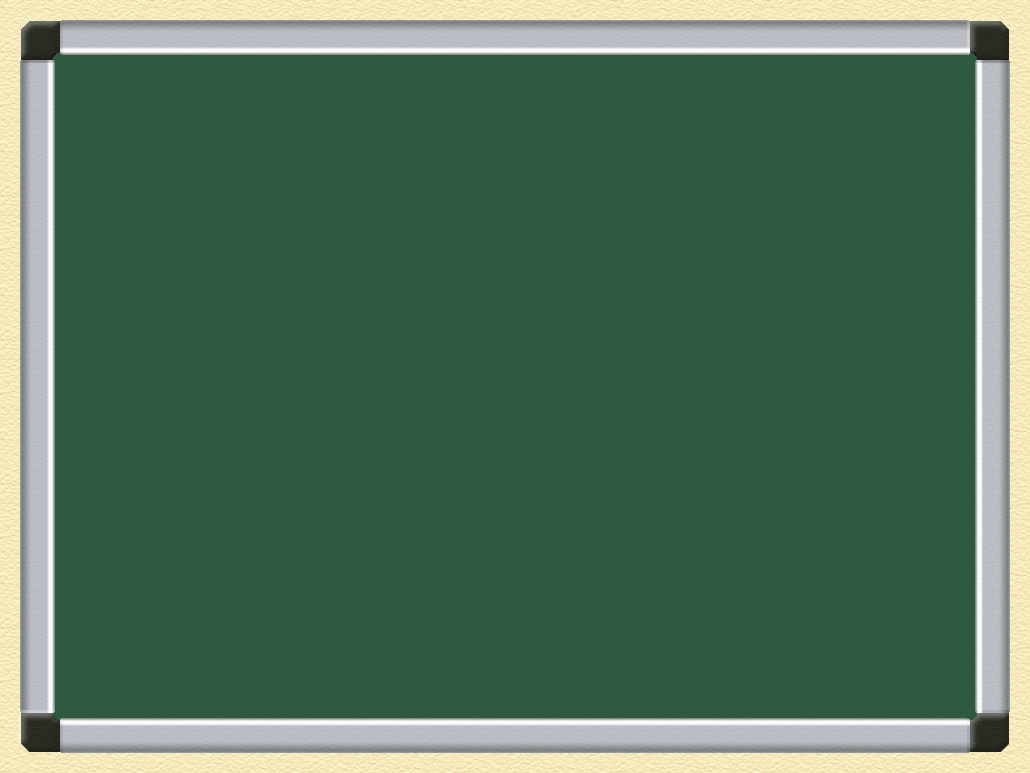 Задача 1
Задача 2
B
Проверка д/з
Теорема о биссектрисе
Биссектриса любого внутреннего угла треугольника делит противоположную сторону на части, пропорциональные прилежащим сторонам треугольника.
D
Доказательство
Пусть AD – биссектриса  ABC. 
Так как площади треугольников, имеющих общую вершину A, относятся как длины их оснований, то
A
C
с другой стороны, эти площади относятся как
                                               длины сторон:
Из (1) и(2) следует, что                                 Теорема доказана .
T
1
2
3
4
5
6
8
Решение задач
Устная работа
Проверка д/з
Д/з
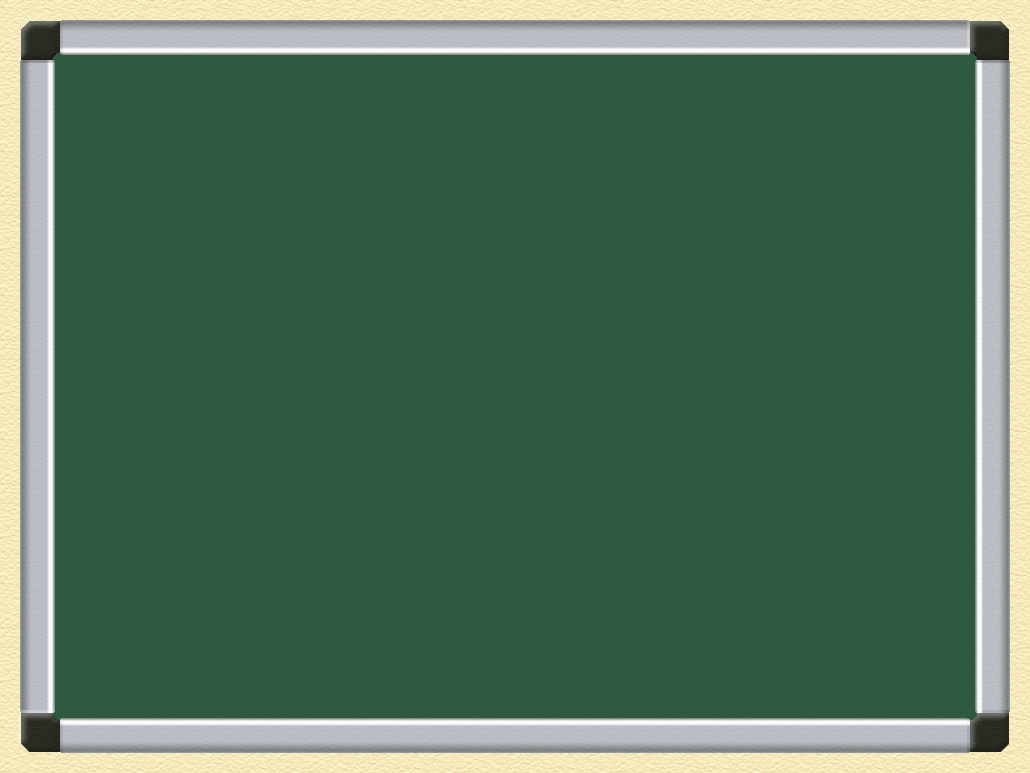 Задача 1
Задача 2
B
Проверка д/з
По теореме о биссектрисе внутреннего угла треугольника:

x
a
c
С другой стороны, ACD=, a ADC=2 (как внешний угол CBD). Тогда три угла ∆ACD равны трем углам ∆ABC, следовательно, ∆ACD ̴ ∆ABC.
D
x
2
2
Из подобия треугольников найдем


b
A
C
Приравнивая правые части (1) и (2) равенства, получим
Ответ:
8
1
2
3
4
5
6
T
Решение задач
Устная работа
Проверка д/з
Д/з
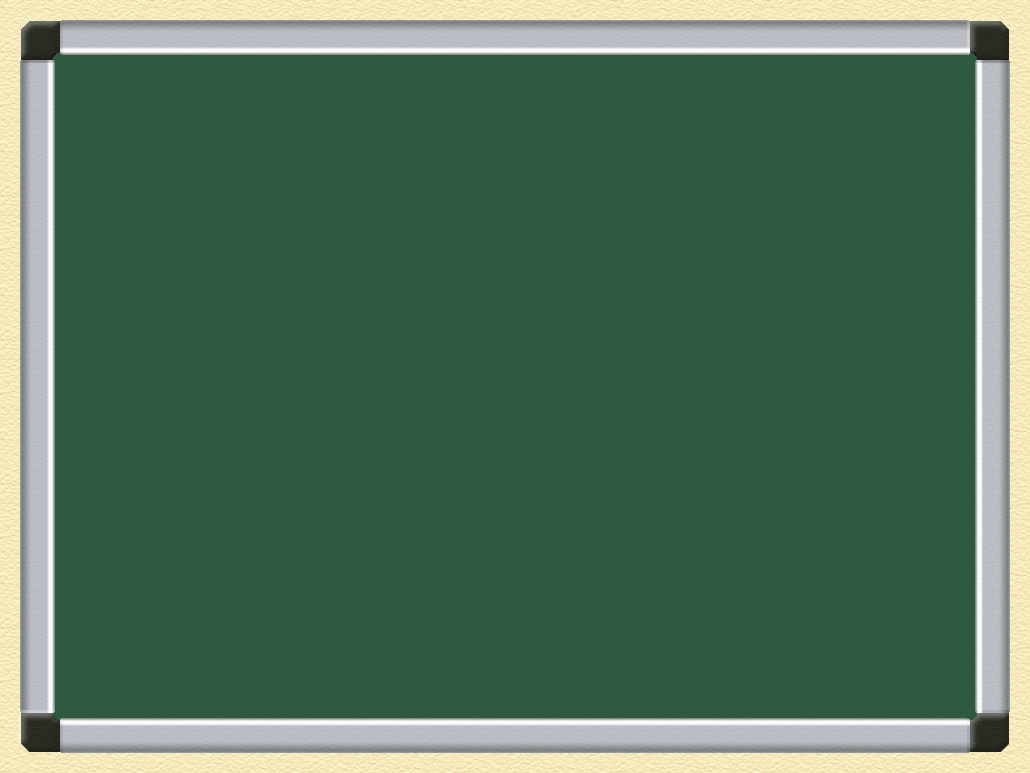 Задача 2
Задача 1
B
Проверка д/з
Точка N лежит на стороне AC правильного треугольника ABC. Найти отношение радиусов окружностей, описанных около треугольников ABN и ABC, если AN:AC=n
A
N
C
Решение
Обозначим сторону треугольника  ABC через а, тогда AN=na.
Сторону BN найдем по теореме косинусов:
R1 – радиус окружности, описанной около ABN.
R2 – радиус окружности, описанной около ABC.

Применим формулу
1
2
3
Решение задач
Устная работа
Проверка д/з
Д/з
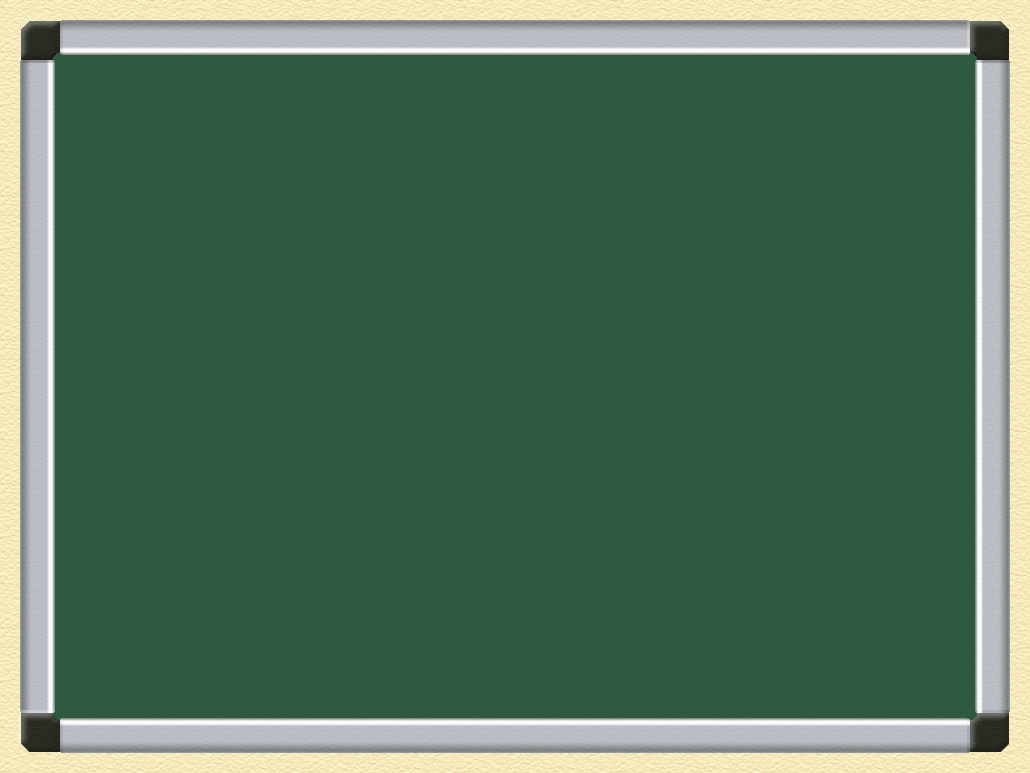 Задача 2
Задача 1
Проверка д/з
Около всякого треугольника можно описать окружность, и притом только одну.
Центр окружности, описанной около треугольника, лежит на пересечении перпендикуляров, восстановленных из середин сторон этого треугольника.
Радиус R окружности, описанной около треугольника, по его сторонам и полупериметру вычисляется по формуле:
Также радиус R окружности, описанной около треугольника, может быть вычислен по формулам:
где S – площадь треугольника, 
hc – высота, проведенная из вершины С.
2
1
3
Решение задач
Устная работа
Проверка д/з
Д/з
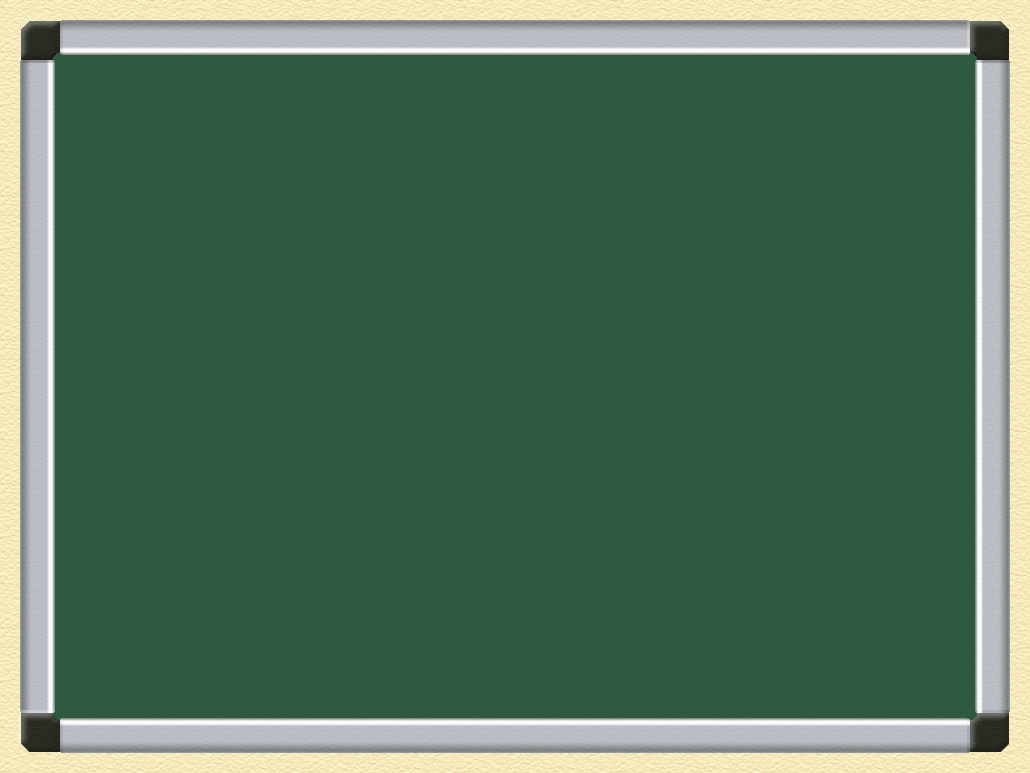 Задача 2
Задача 1
B
Проверка д/з
Применяя формулу
получим, что
A
N
C
Если у треугольников равны высоты, то их площади относятся как основания. А так как ABN и ABC имеют общую высоту, проведенную из вершины B,  то их площади относятся как длины оснований:
Подставляя выражения для площадей, получим:
Ответ:
3
1
2
Д/з
Решение задач
Устная работа
Проверка д/з
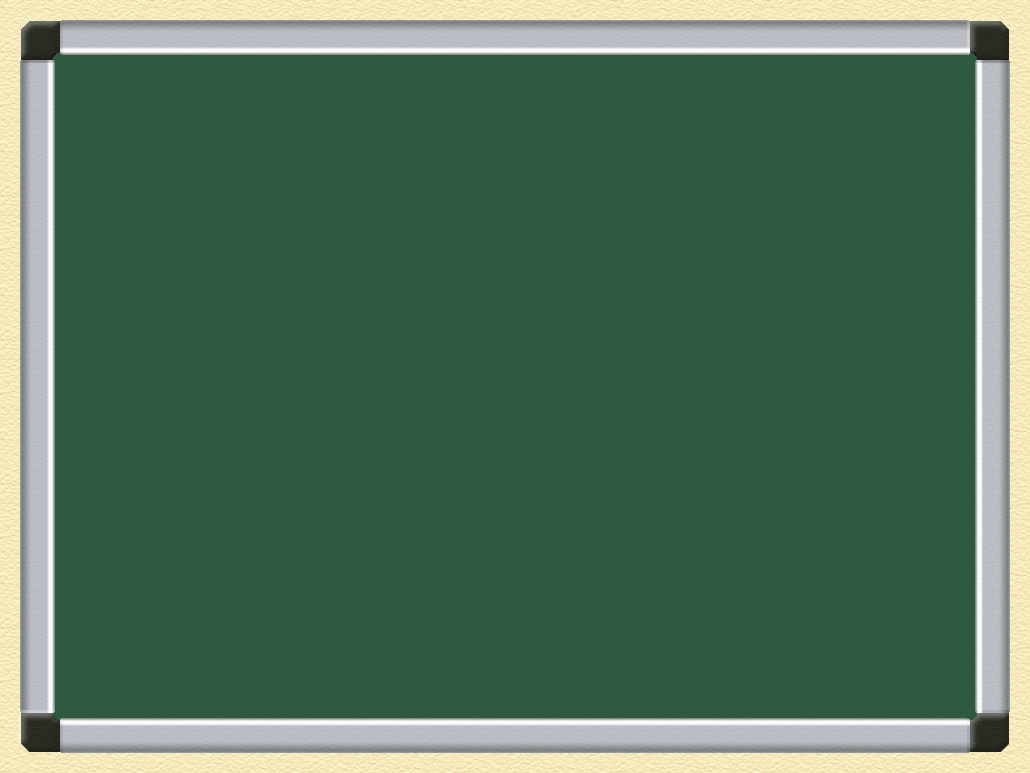 Задача 1
Задача 2
Проверка д/з
B
C
Трапеция ABCD вписана в окружность. Найти среднюю линию трапеции, если ее большее основание AD равно 15, синус BAC равен 1/3, синус ABD равен 5/9.

M
N

A
15
D
Решение
1
2
Д/з
Решение задач
Устная работа
Проверка д/з
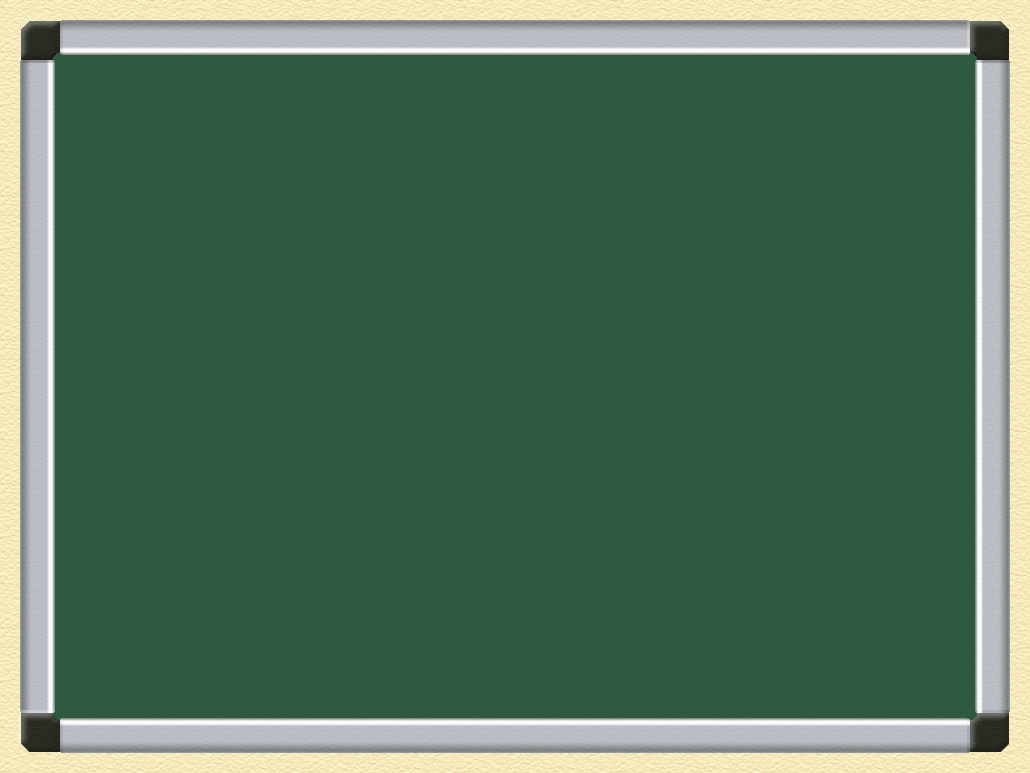 Задача 1
Задача 2
Проверка д/з
B
C
Решение

M
N
Средняя линия трапеции равна

Для нахождения средней линии надо найти длину основания BC.

A
15
D
Используя свойства вписанных и центральных углов окружности, а также радиус описанной окружности R, выразим:
Длина
Ответ: 12
2
1
Д/з
Устная работа
Решение задач
Проверка д/з
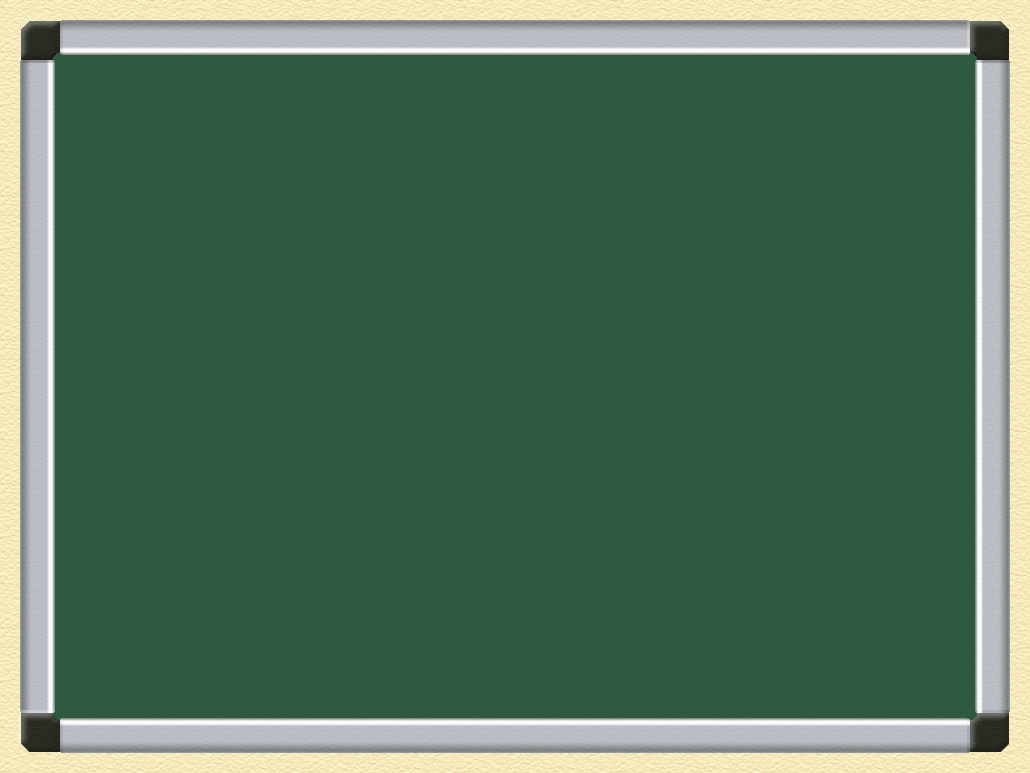 Задача 2
Задача 2
Задача 1
Проверка д/з
C
D
В трапеции ABCD (AB||CD) диагонали AC=a и BD=7/5a. Найти площадь трапеции, если CAB=2DBA.
О
B
A
Решение
1
2
Д/з
Устная работа
Решение задач
Проверка д/з
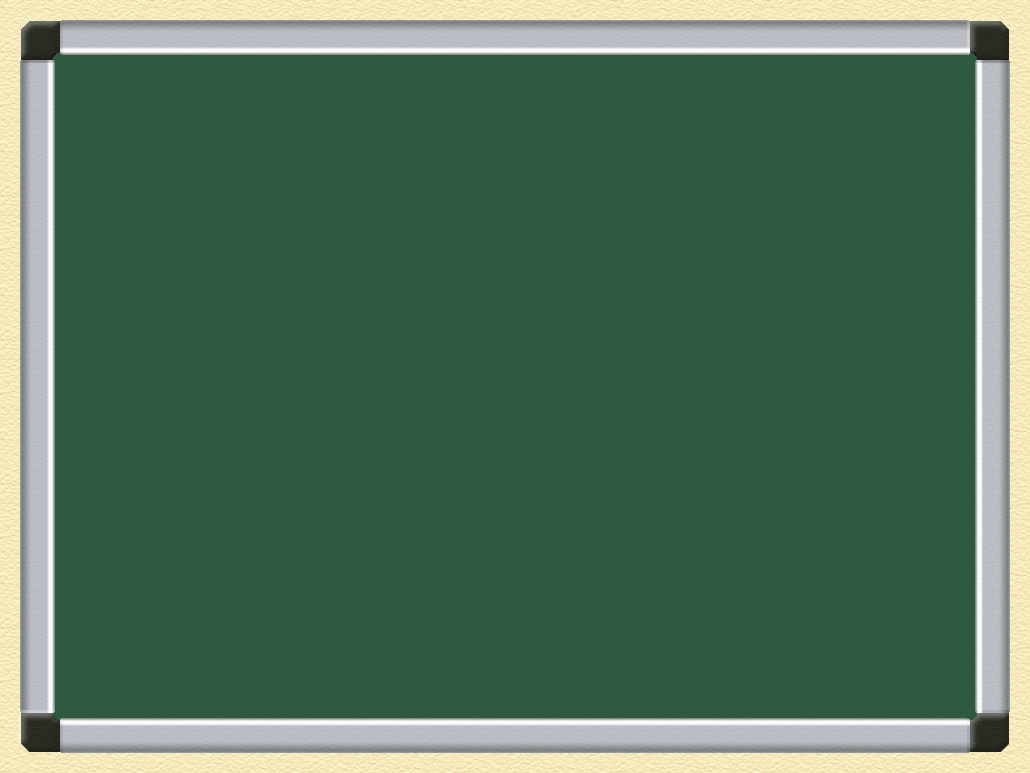 Задача 2
Задача 2
Задача 1
Проверка д/з
C
D
Решение
Пусть  DBA=, тогда CAB=2.
О
Через вершину C проведем CE||DB до пересечения ее с продолжением основания AB в точке  E.
2

A
E
B
BE=CD; CE=BD; CEA=DBA= – соответственные при DB||CE и AE секущая.
h – высота ACE и трапеции ABCD.
Для ACE применим теорему синусов:
Ответ:
2
1
Проверка д/з
Устная работа
Решение задач
Д/з
Выход
Спасибо за внимание